Saluti  e  presentazioni
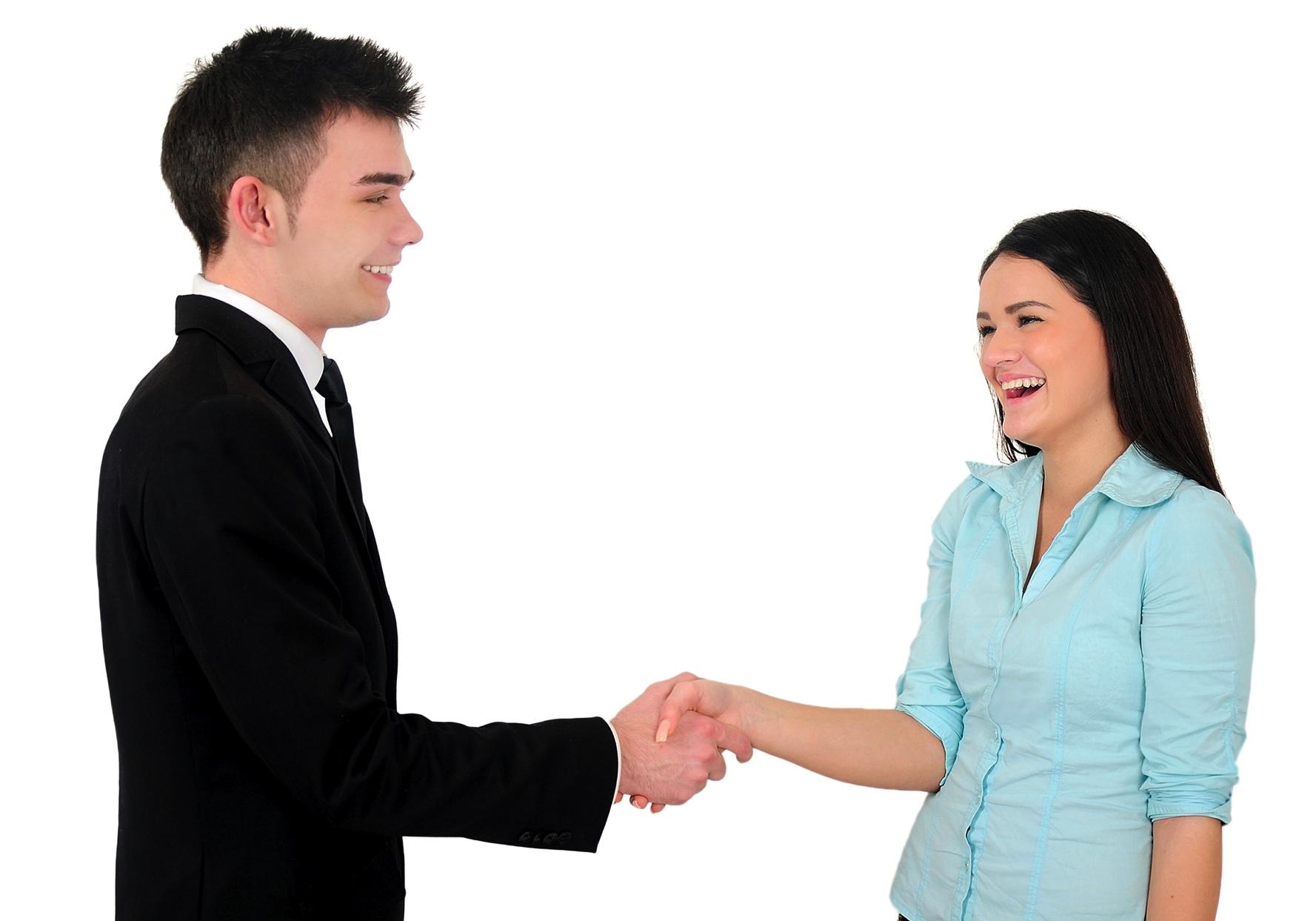 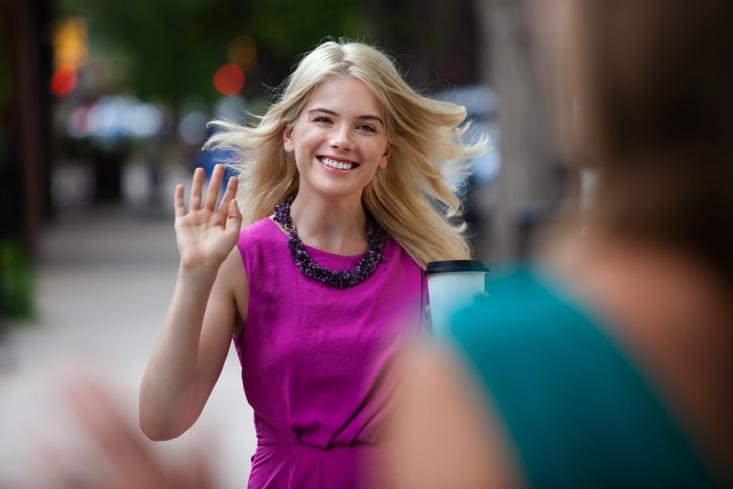 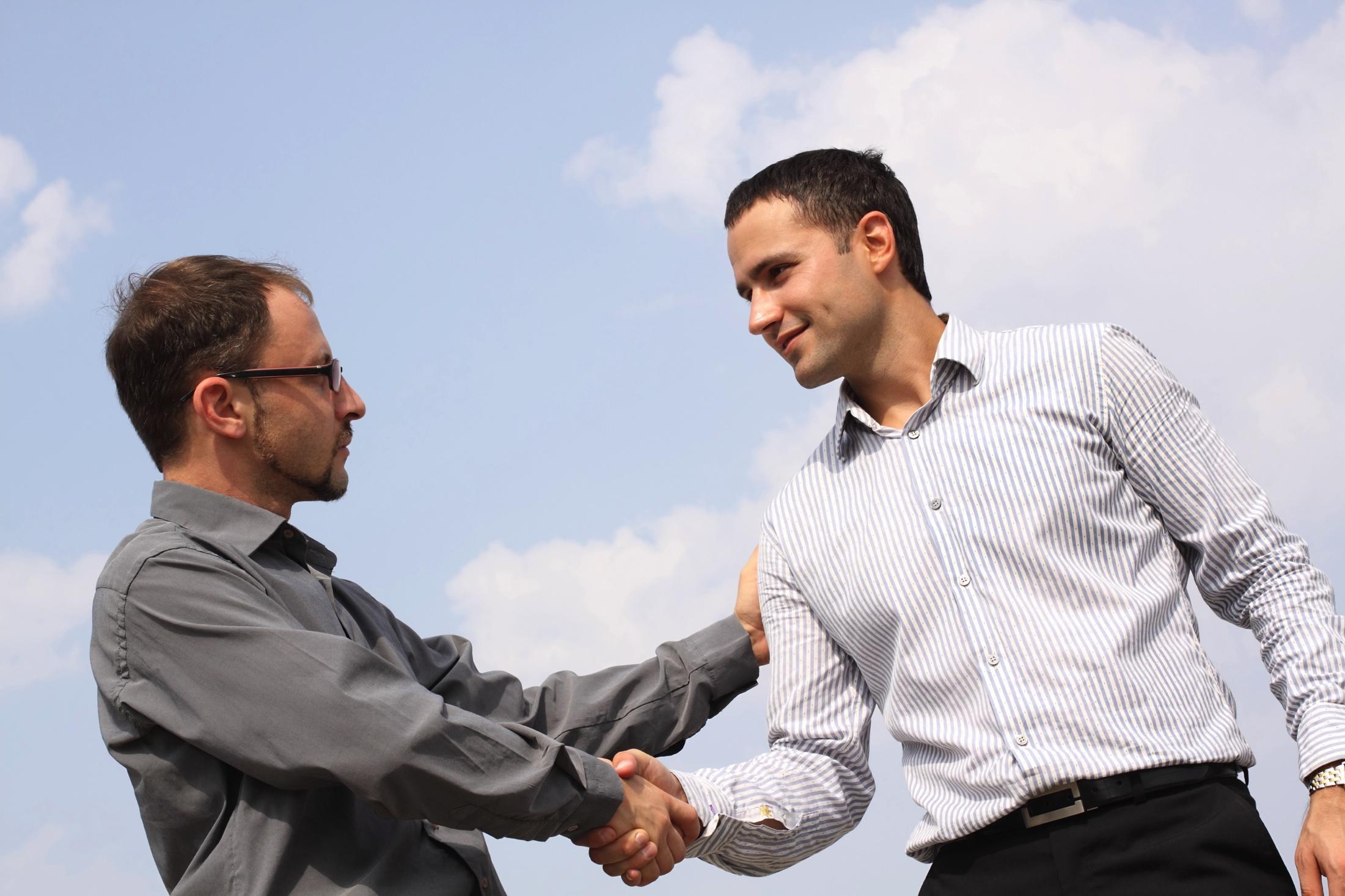 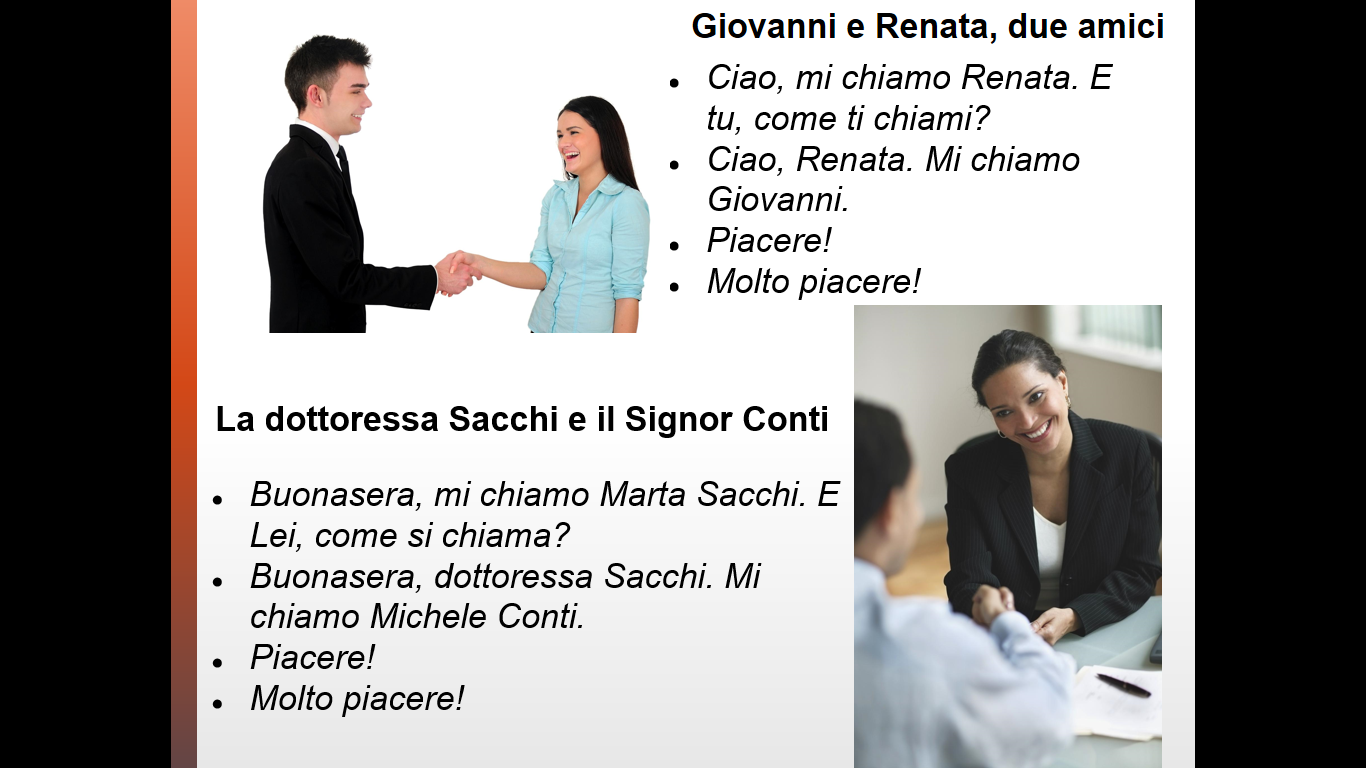 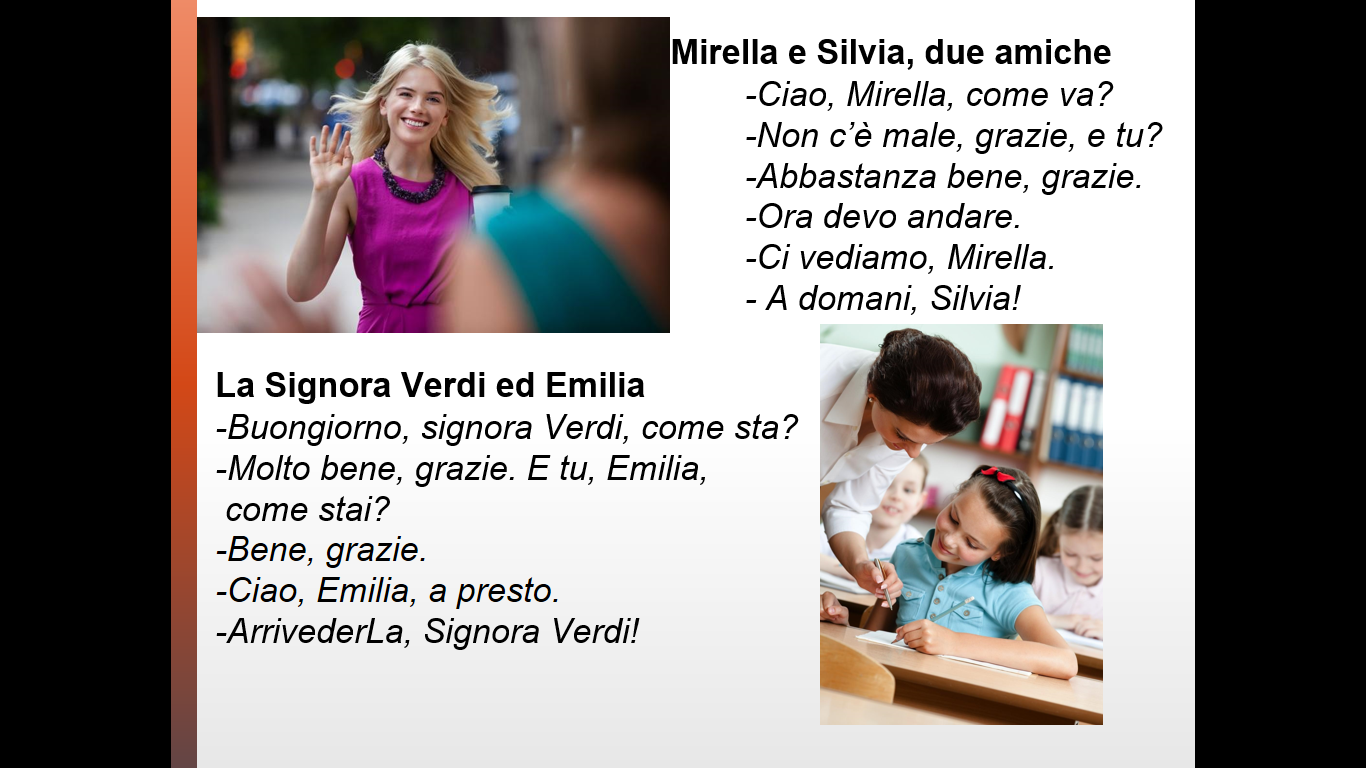 Formale
Informale
Ciao!
Salve!
Ci vediamo!
Arrivederci!
Buongiorno!
Buonasera!

ArrivederLa!
Buona giornata!
Buona serata!
Buonanotte!
A presto!       A domani!
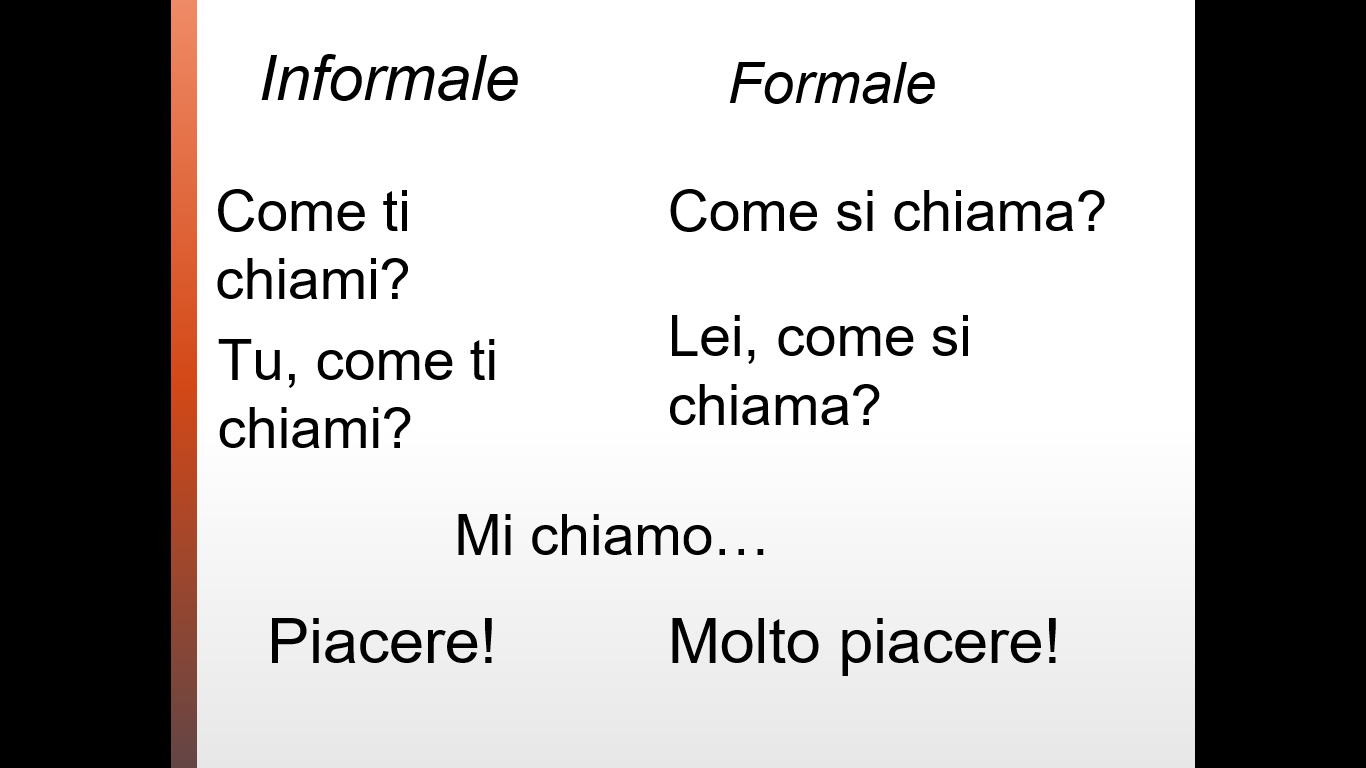 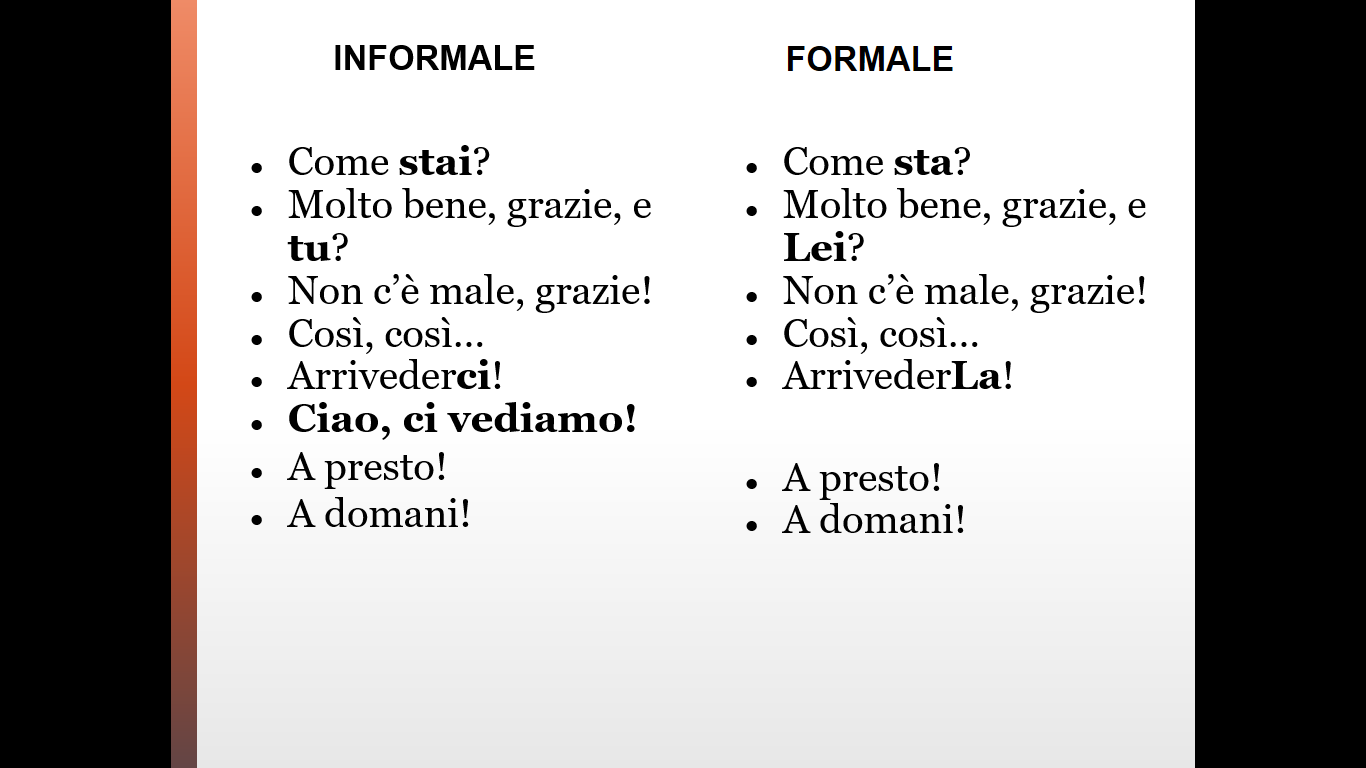 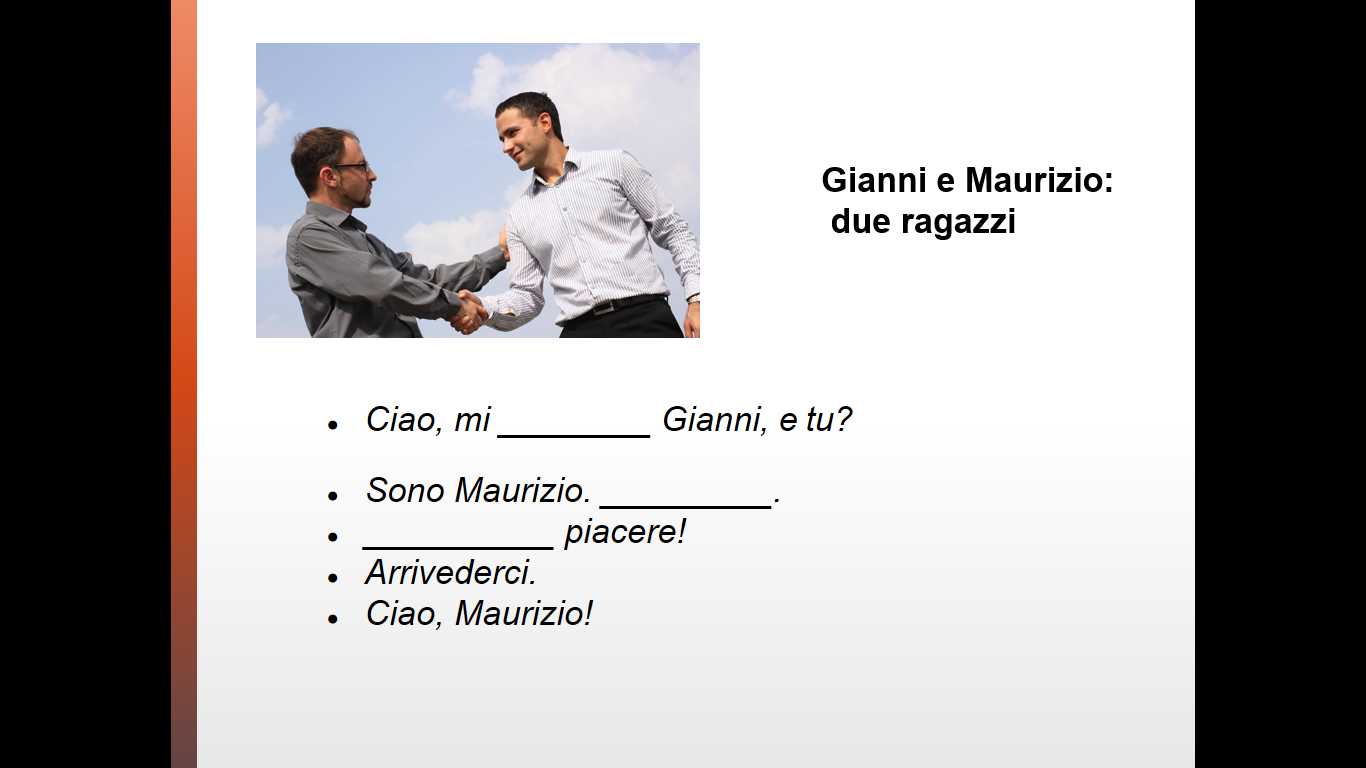 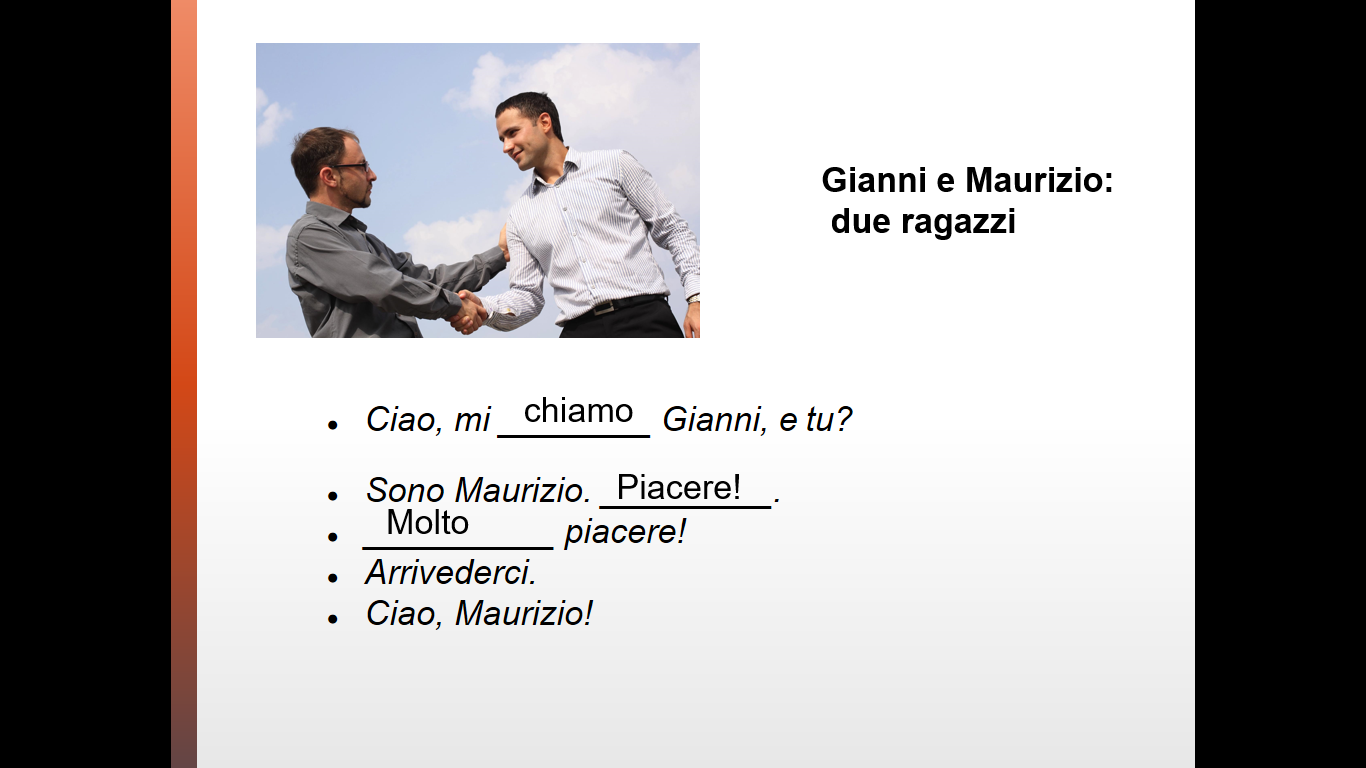 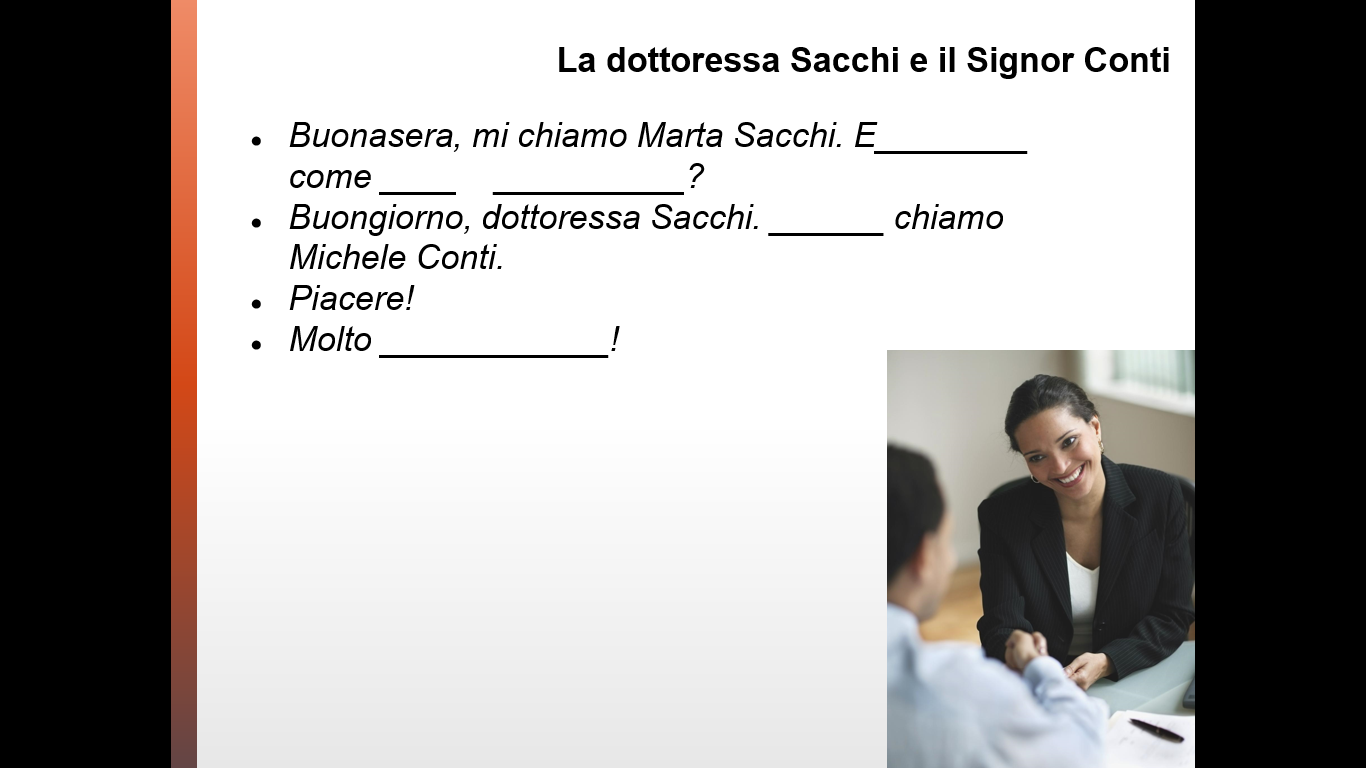 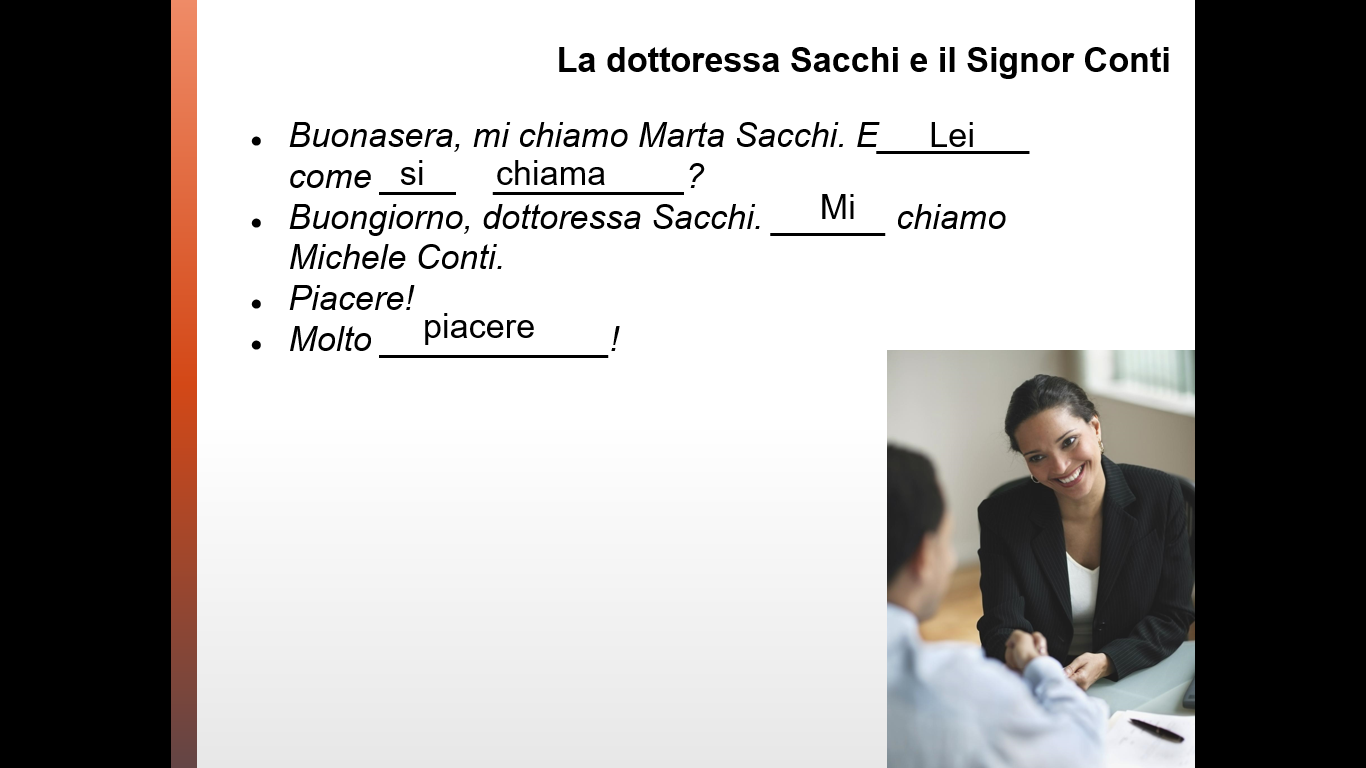 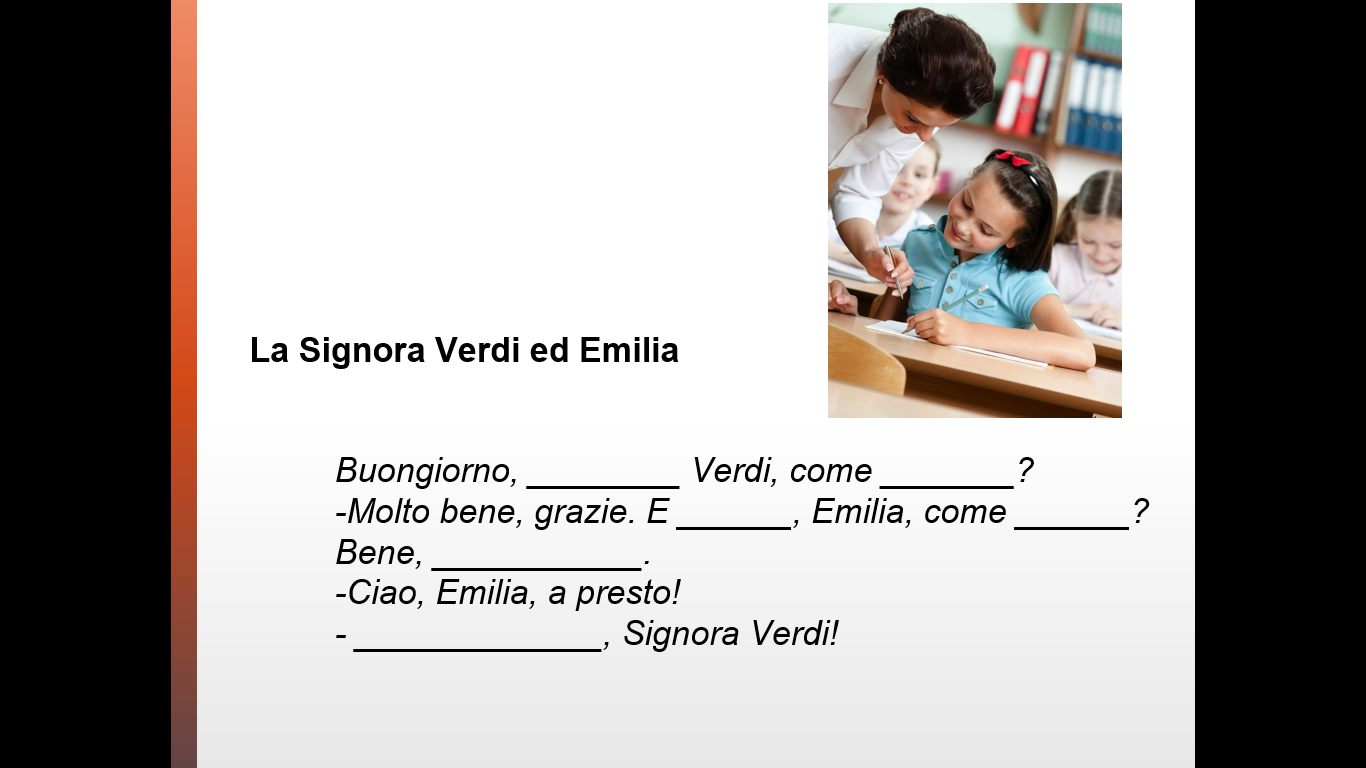 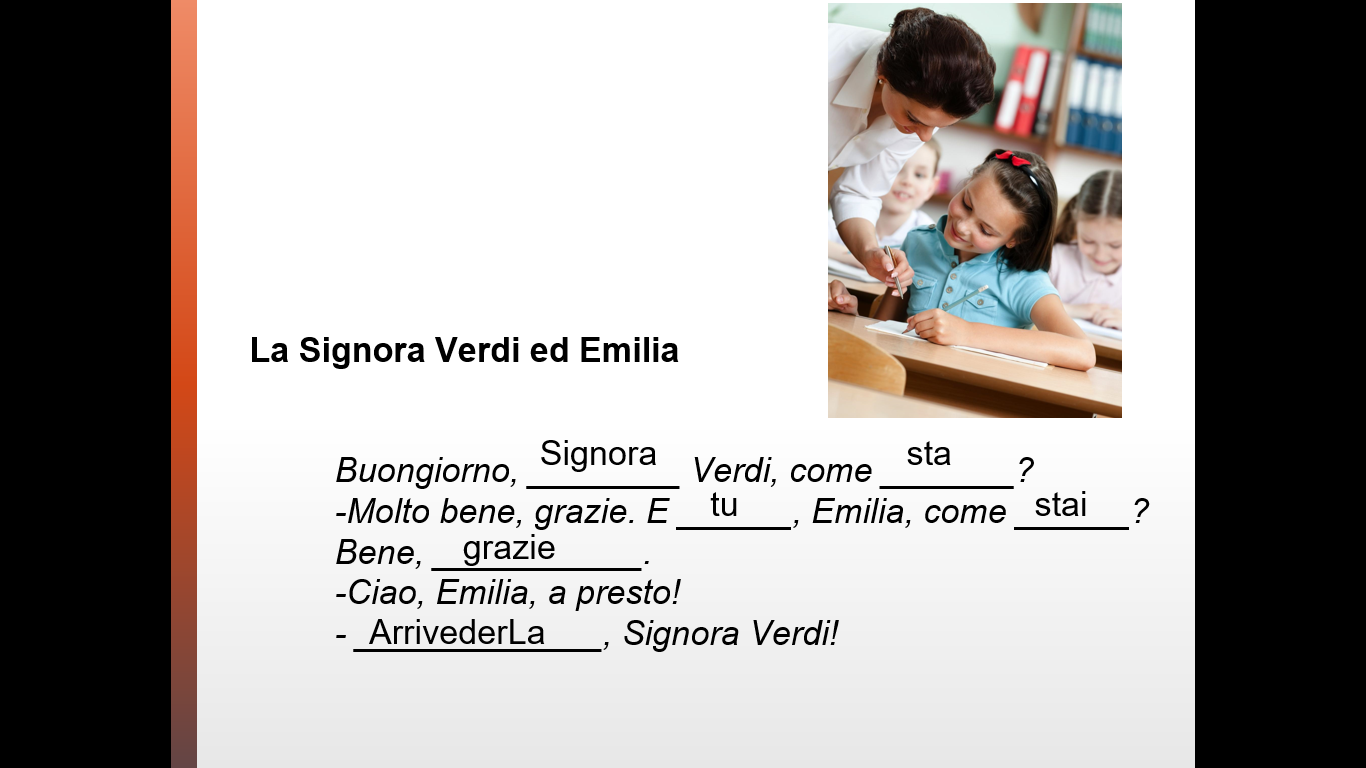 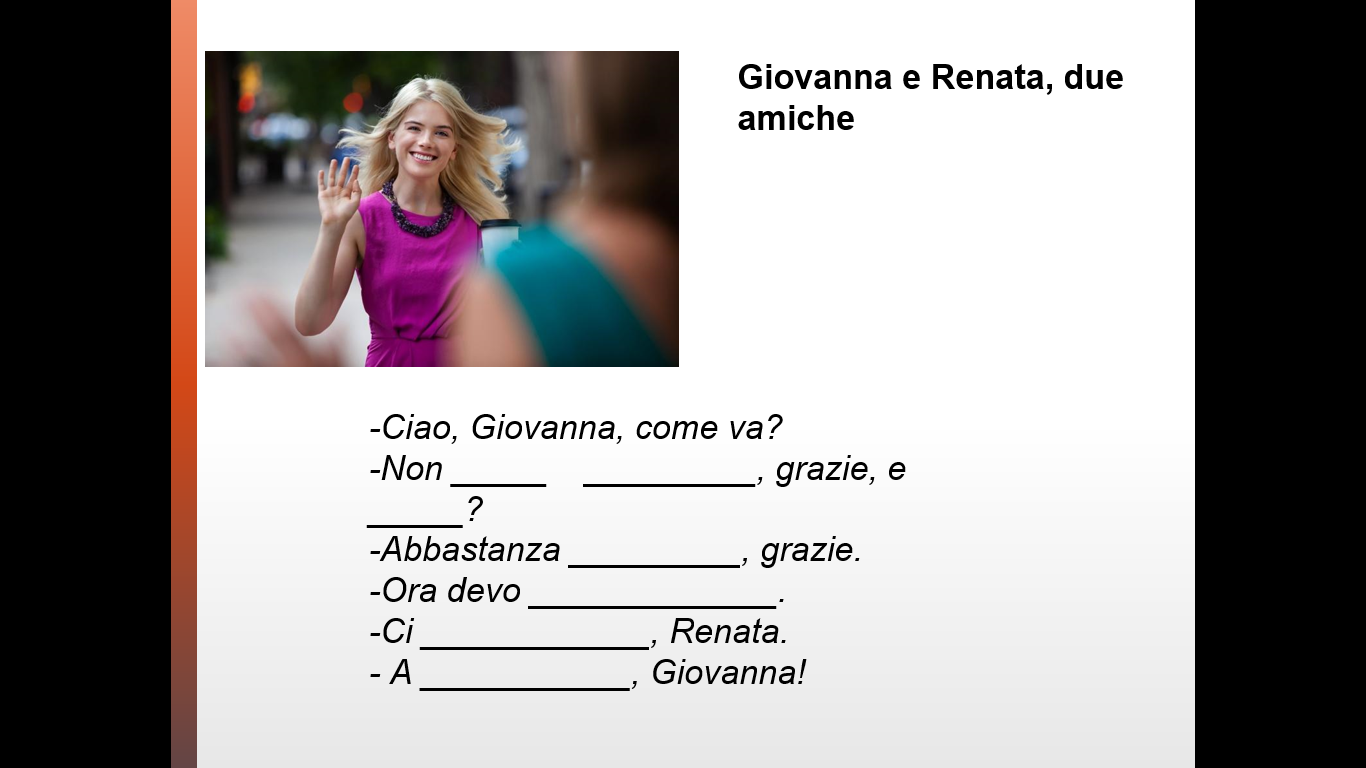 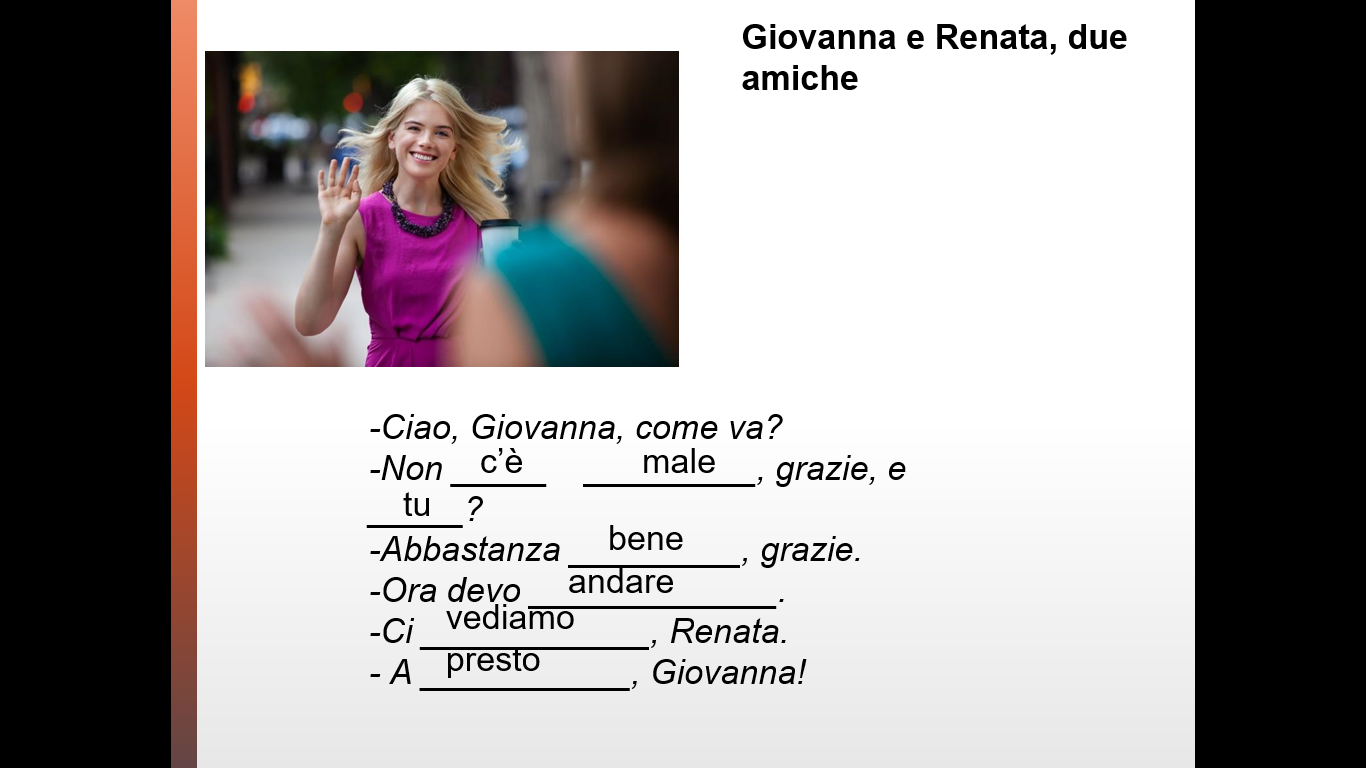